Urbanization
South America
What does URBAN mean?
Brainstorm a list of words associated with “city”
Urbanization
Is a population shift from rural to urban areas
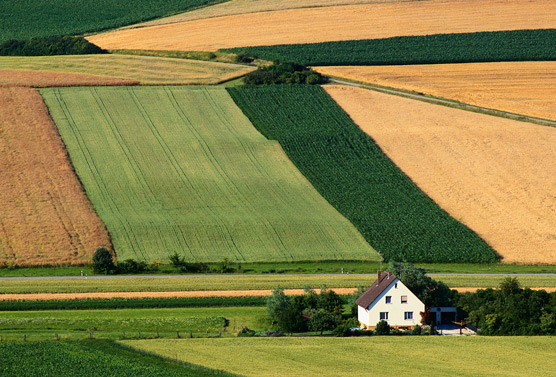 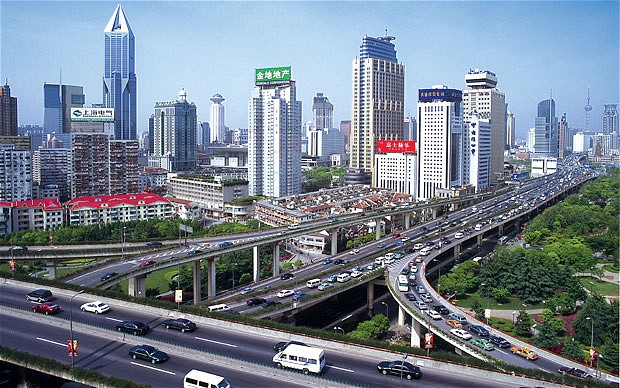 Causes of Urbanization
Industrialization
Building of industry brings a need for workers 
Workers need homes and infrastructure of support (grocery stores etc.)
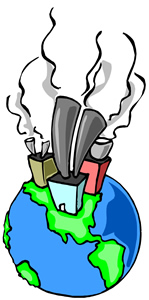 Causes of Urbanization
Commercial Response to industrialization
Areas that were former colonies (like Brazil) often lagged behind industrially
They became oriented toward providing commercial services instead
Natural resources flowed out of Brazil to US and Britain and they were provided manufactured goods in exchange.
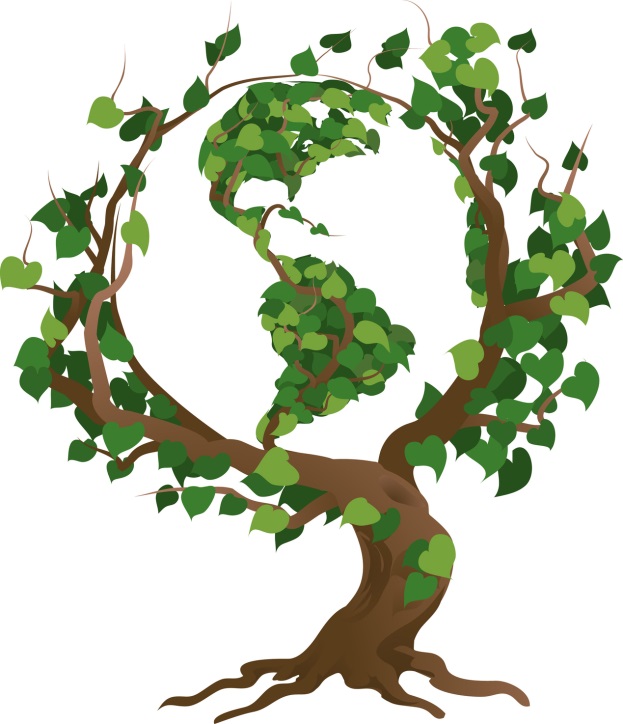 Causes of Urbanization
Migration
Desire to improve their economic position (jobs)
Lack of opportunity in Rural areas
Population pressures (too many people, not enough jobs/food)
Higher standard of living
Better educational opportunities
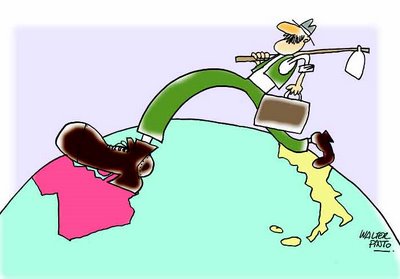 Mapping Activity
Using the map and the chart, map the top 10 Urban areas of Brazil
Then answer the two questions on the sheet
Positive Effects of Urbanization
Reduced Transport costs, exchanging ideas, sharing resources
Higher standard of living, more opportunity
Education
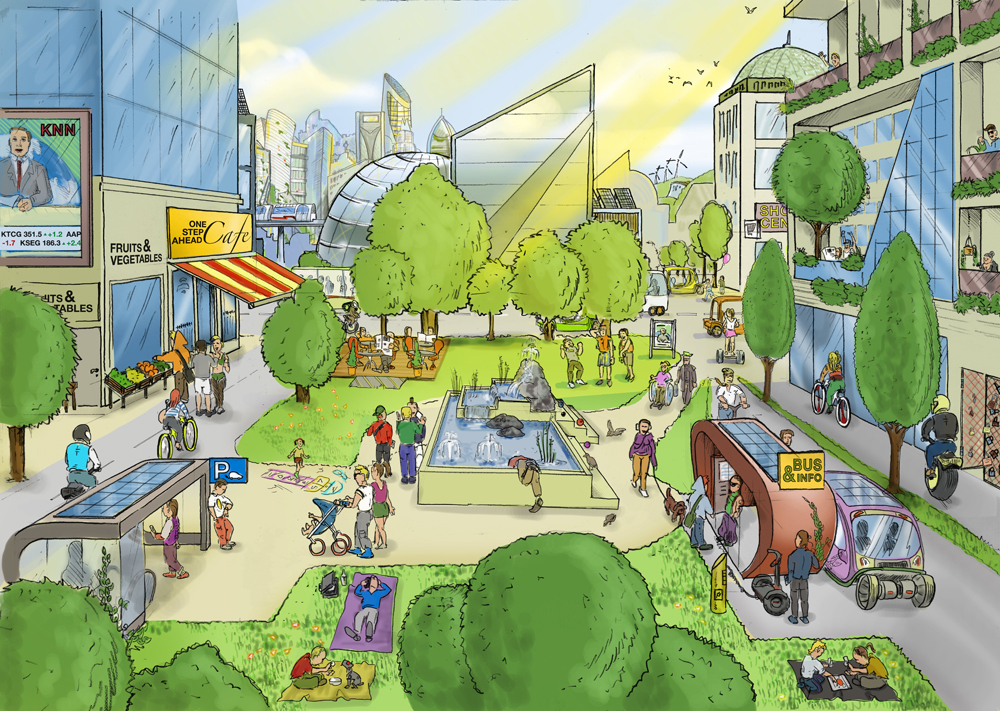 Negative Effects of Urbanization
Overpopulation-problem in accommodating the rapid growth of the cities…increase in the amount of slums.---Massive Social Inequality
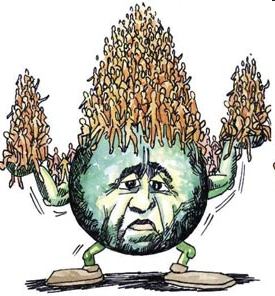 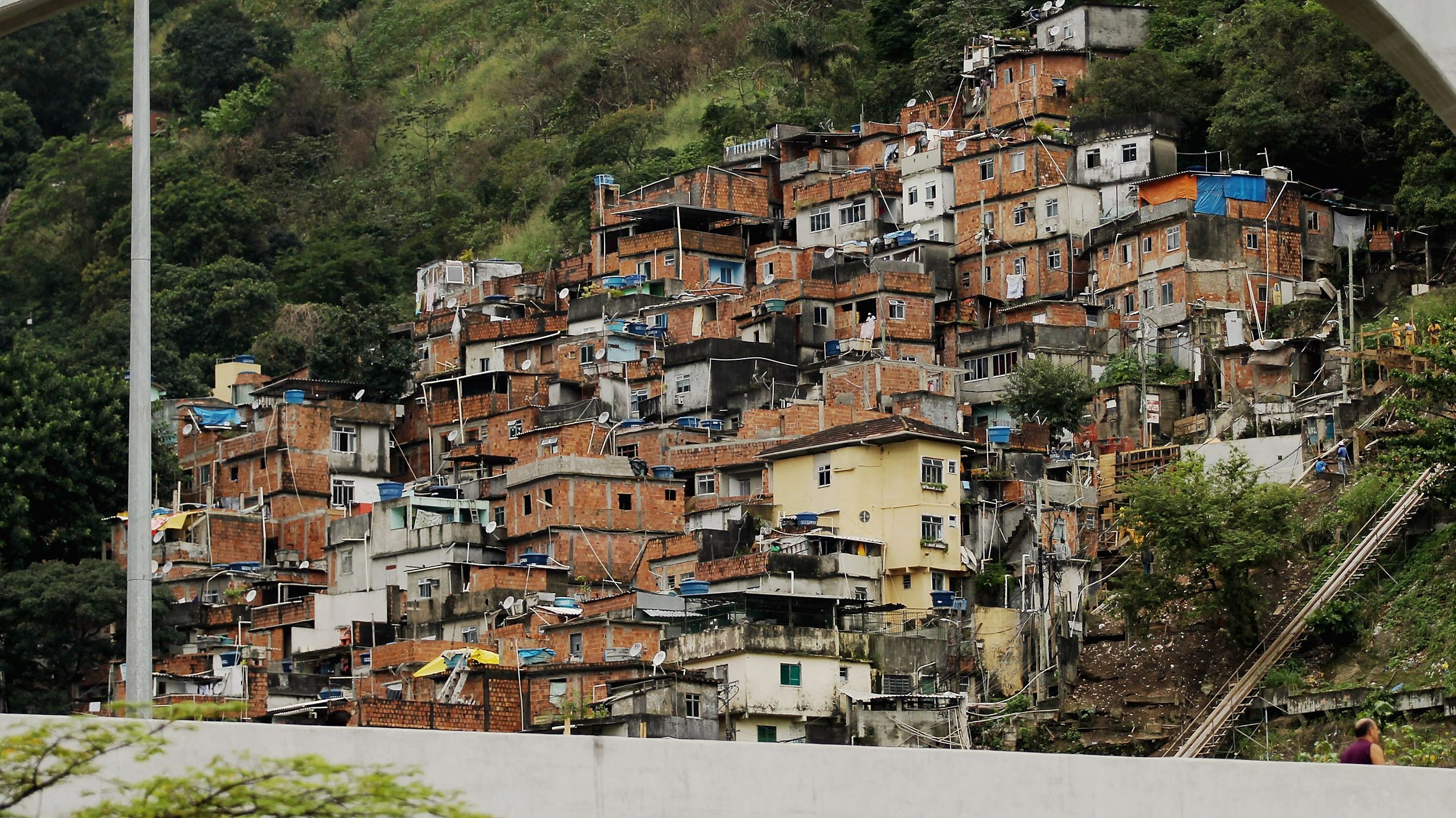 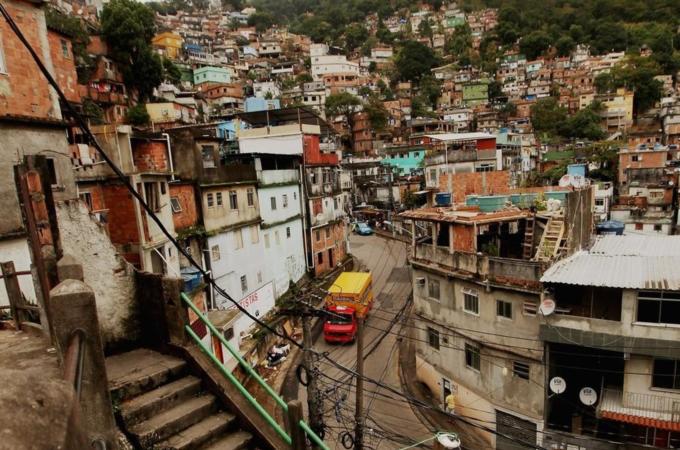 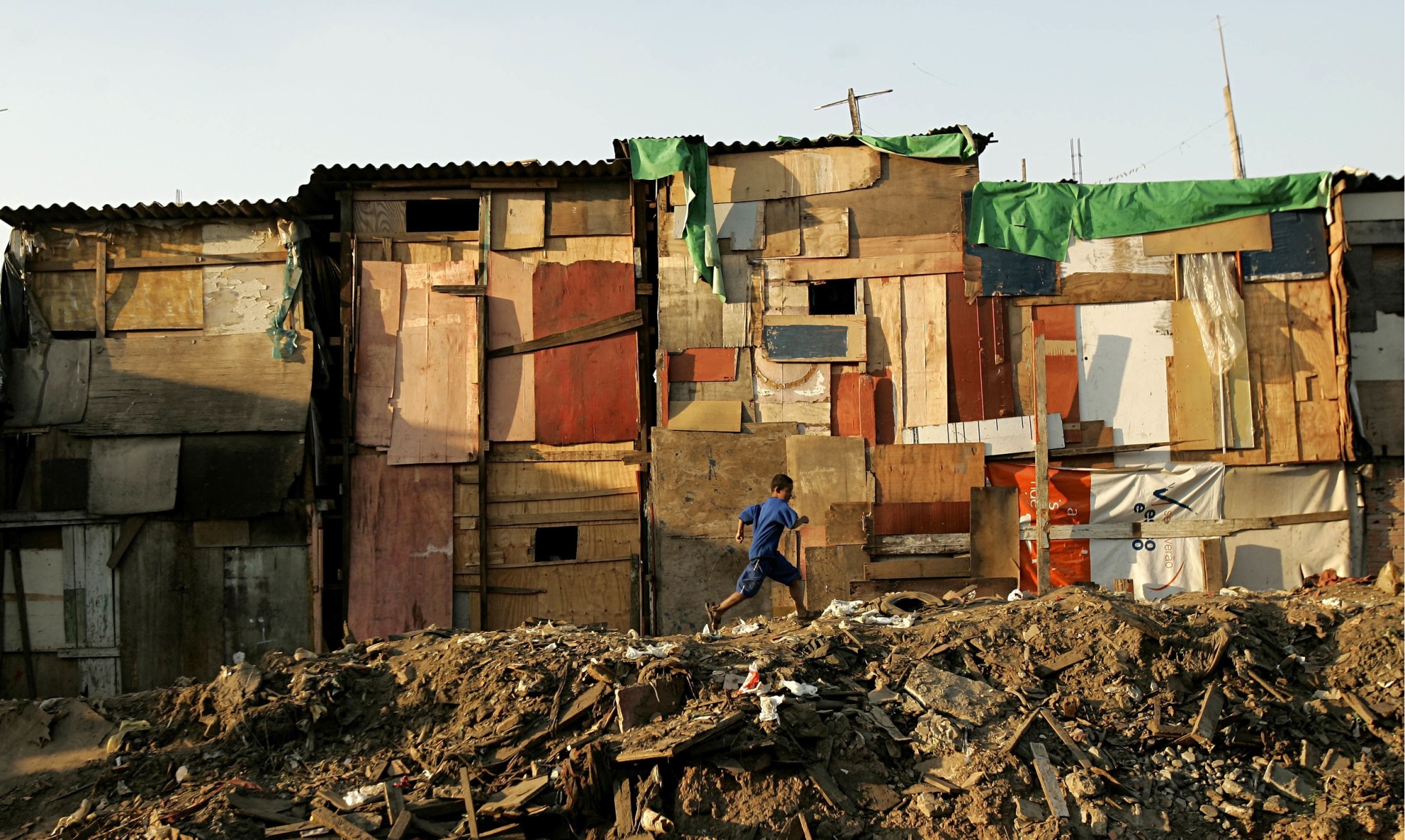 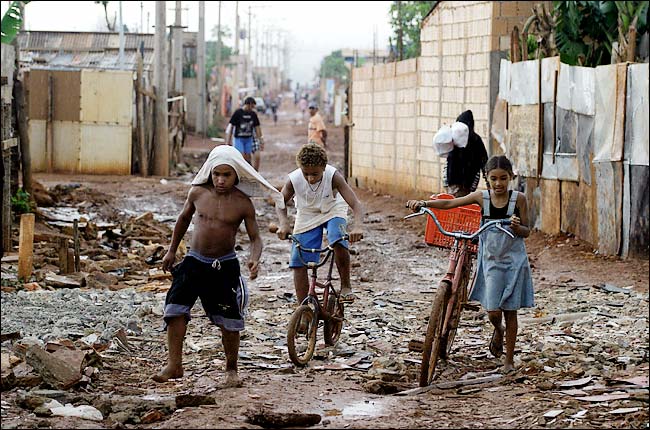 Negative Effects of Urbanization
Unemployment- poverty—turn to informal employment (street vendors, performers etc.)
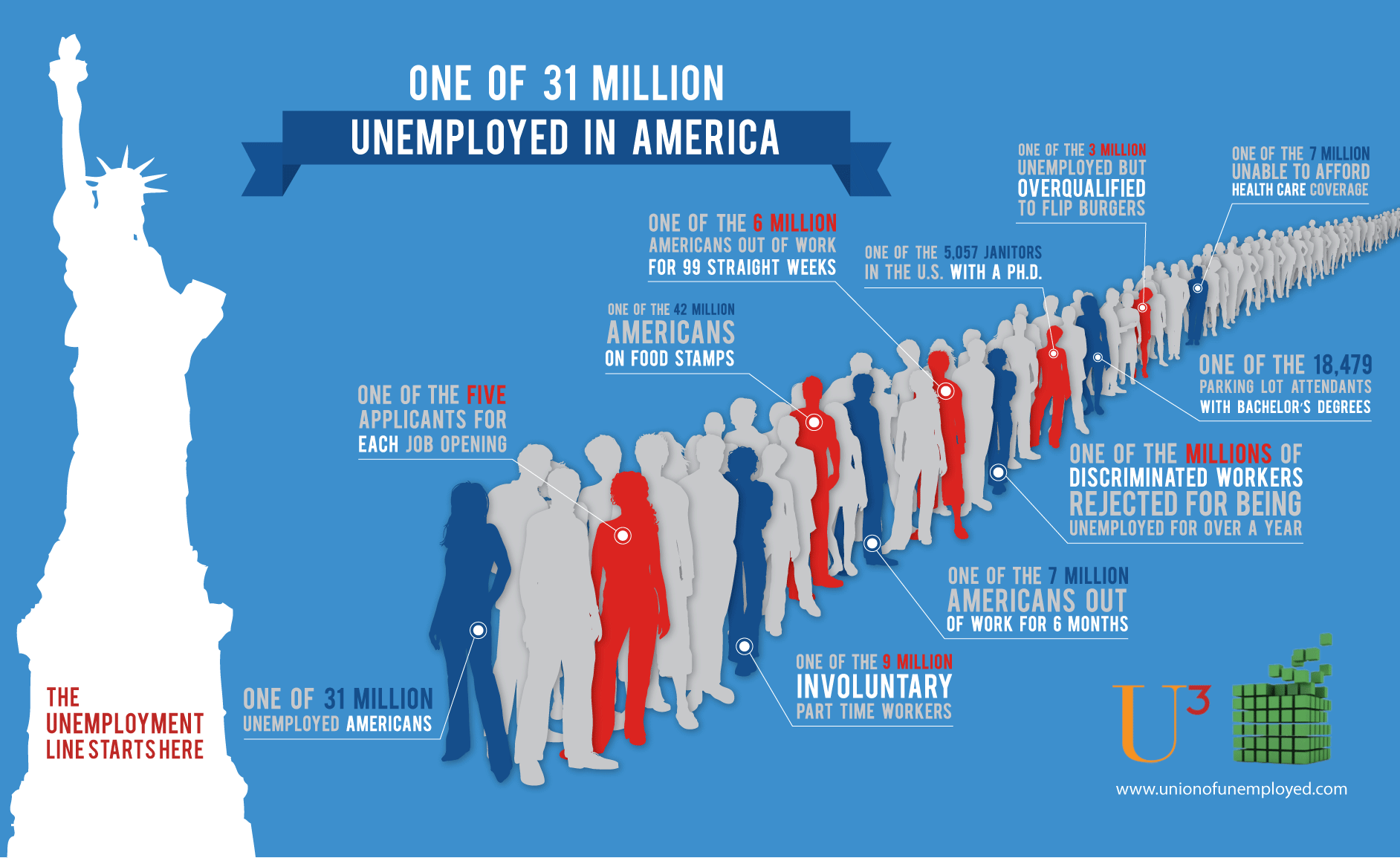 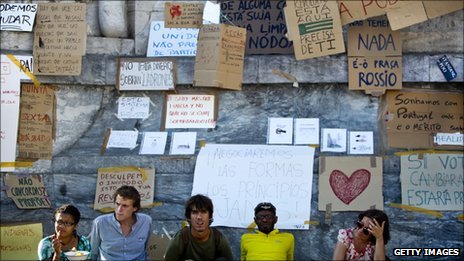 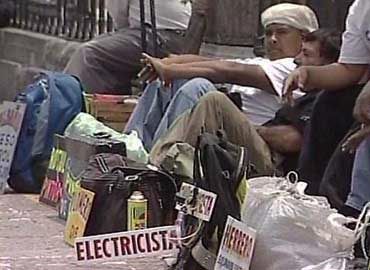 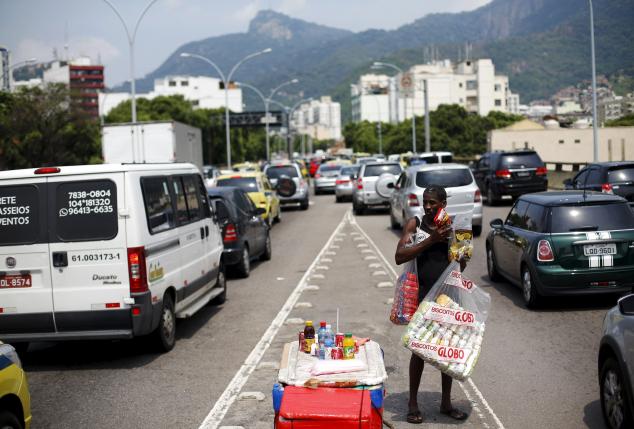 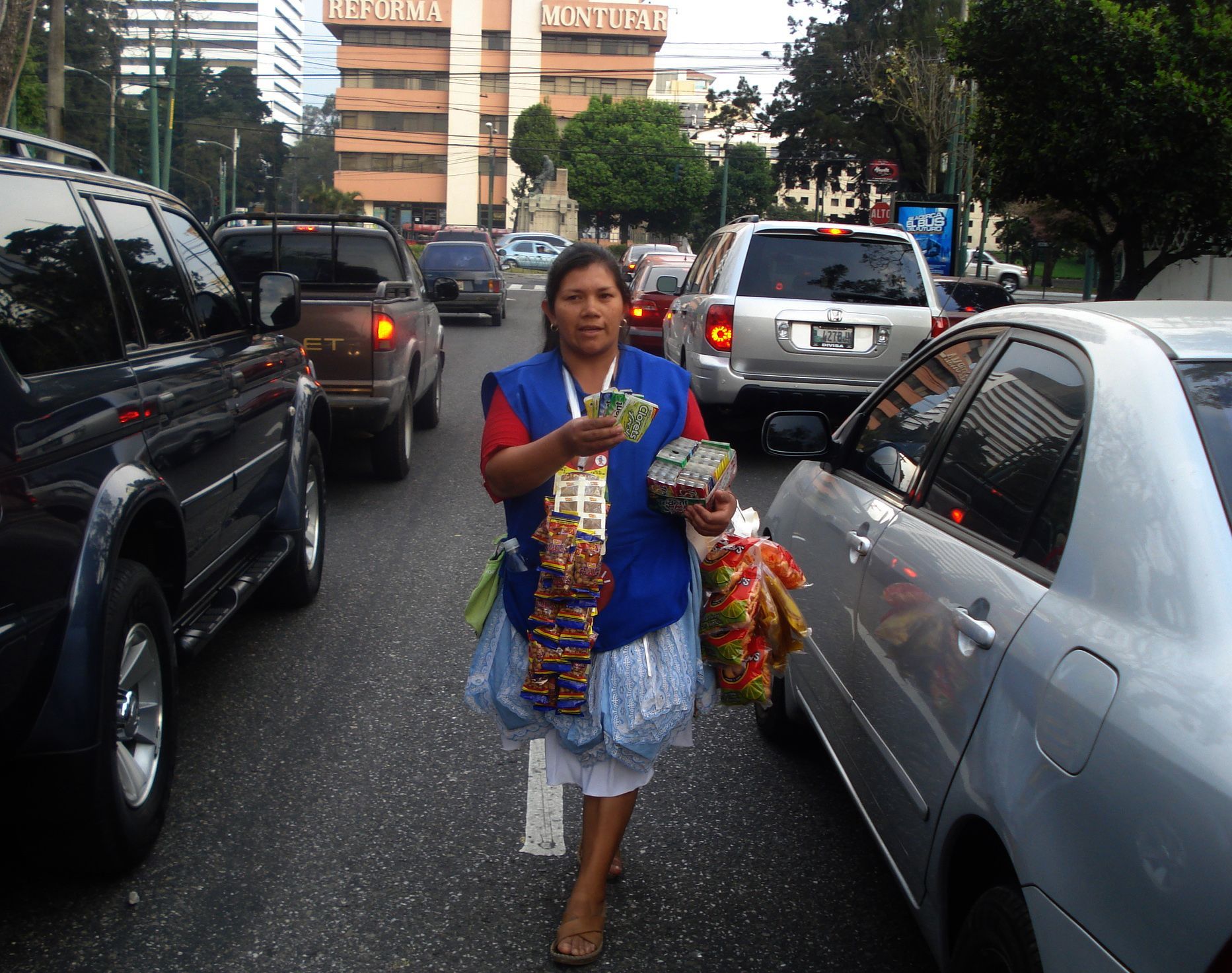 Negative Effects of Urbanization
Increase in crime rates-Theft, Murder, Cheating, Pick pocketing, rape etc. are common in urban centers.
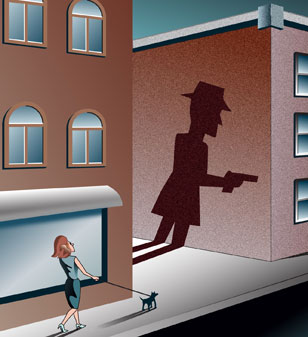 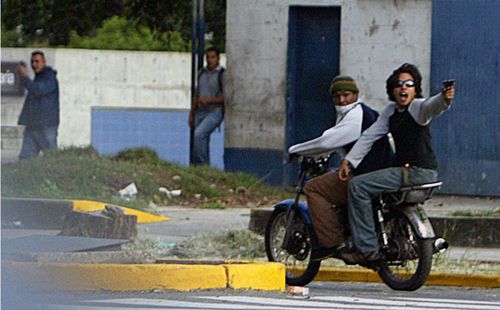 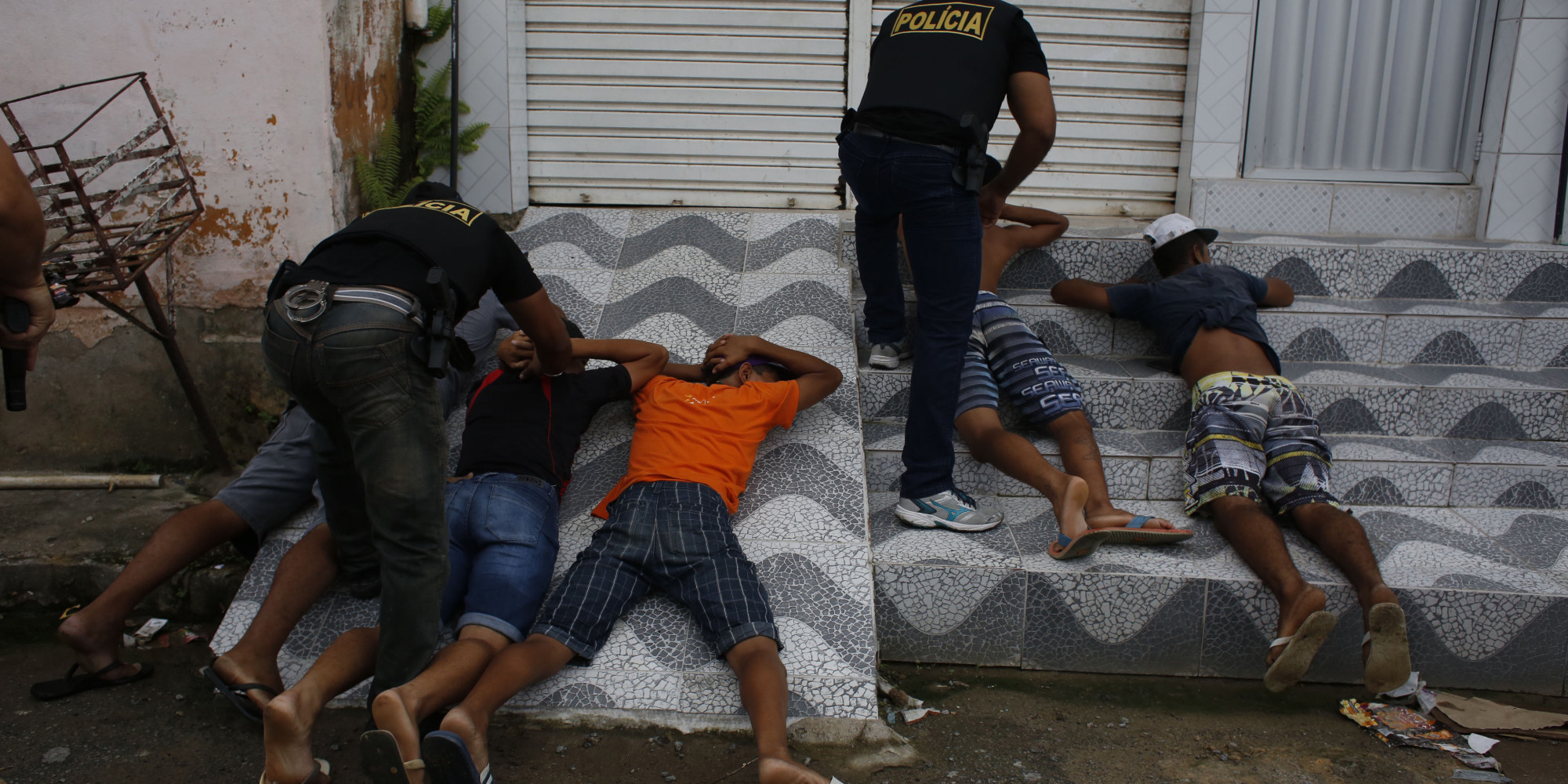 Negative Effects of Urbanization
Pollution-It may be caused by industries or by excessive movement of vehicles.
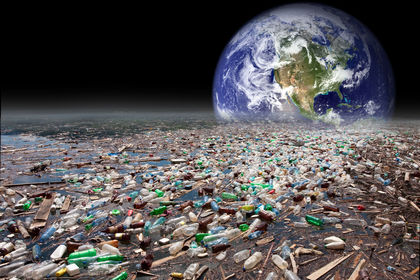 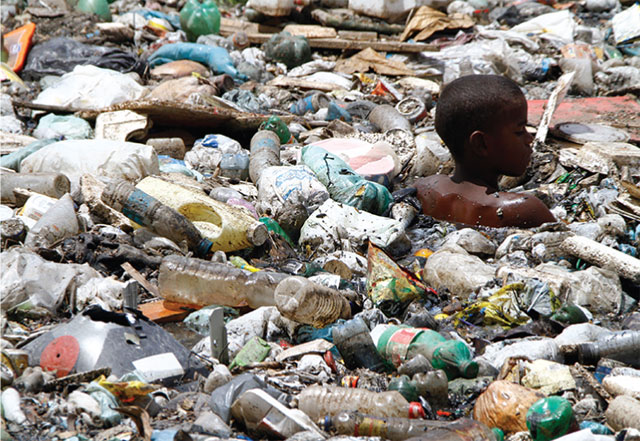 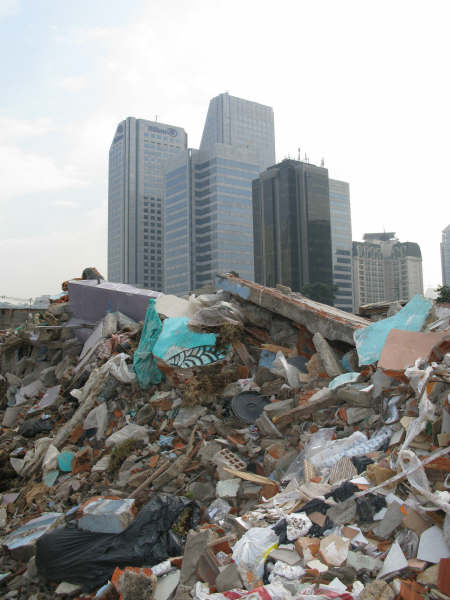 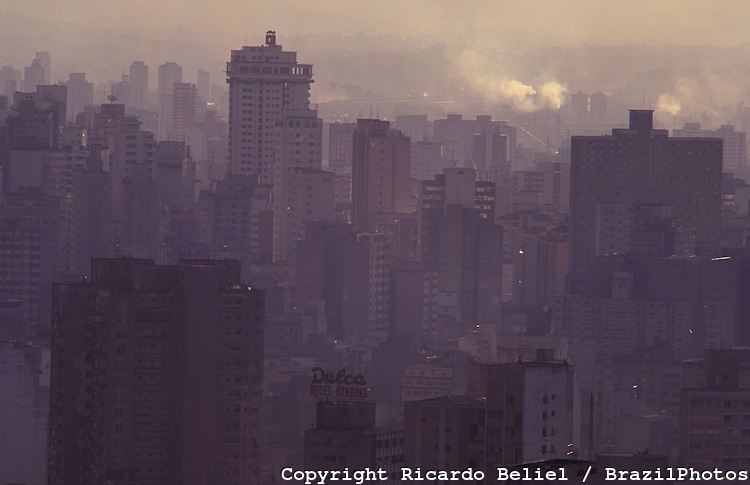 Negative Effects
Transportation- Increase amount of traffic and lacking public transportation
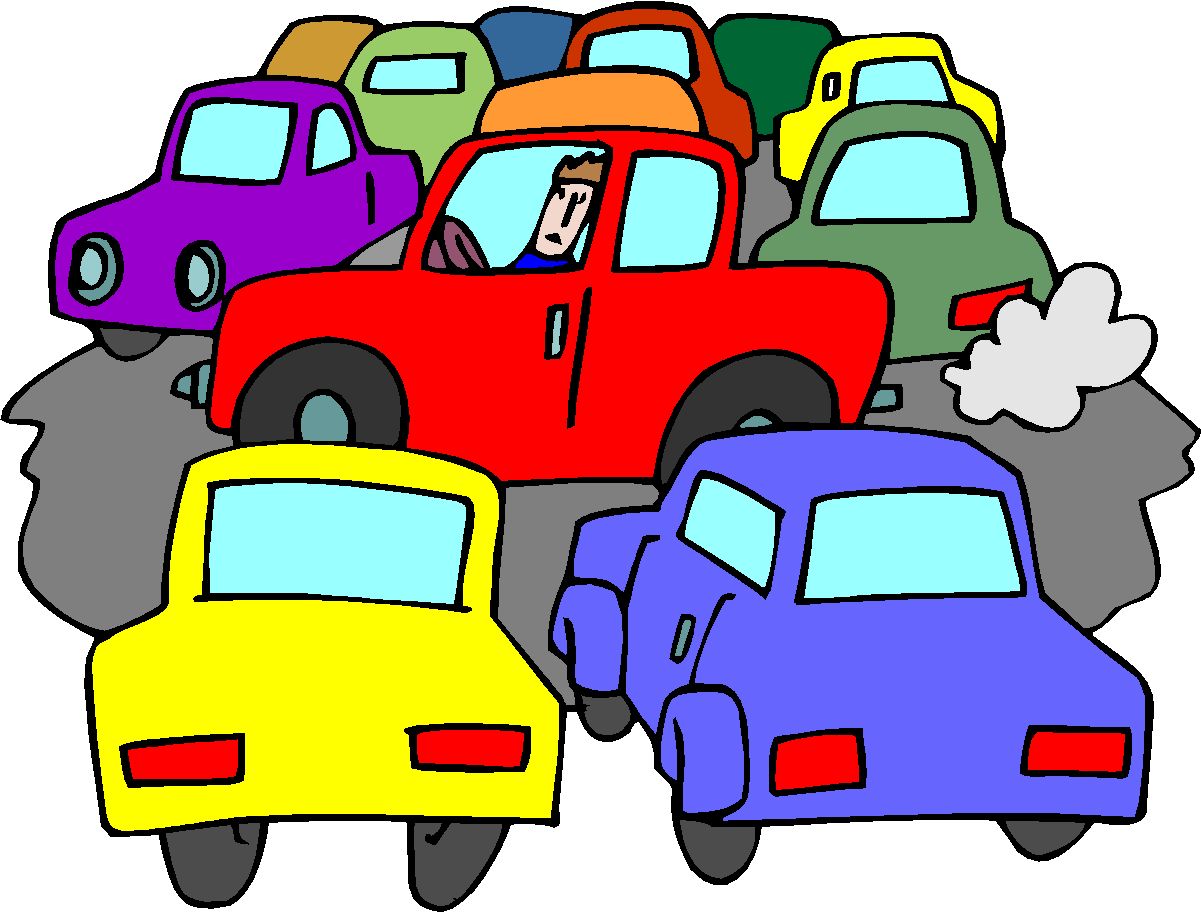 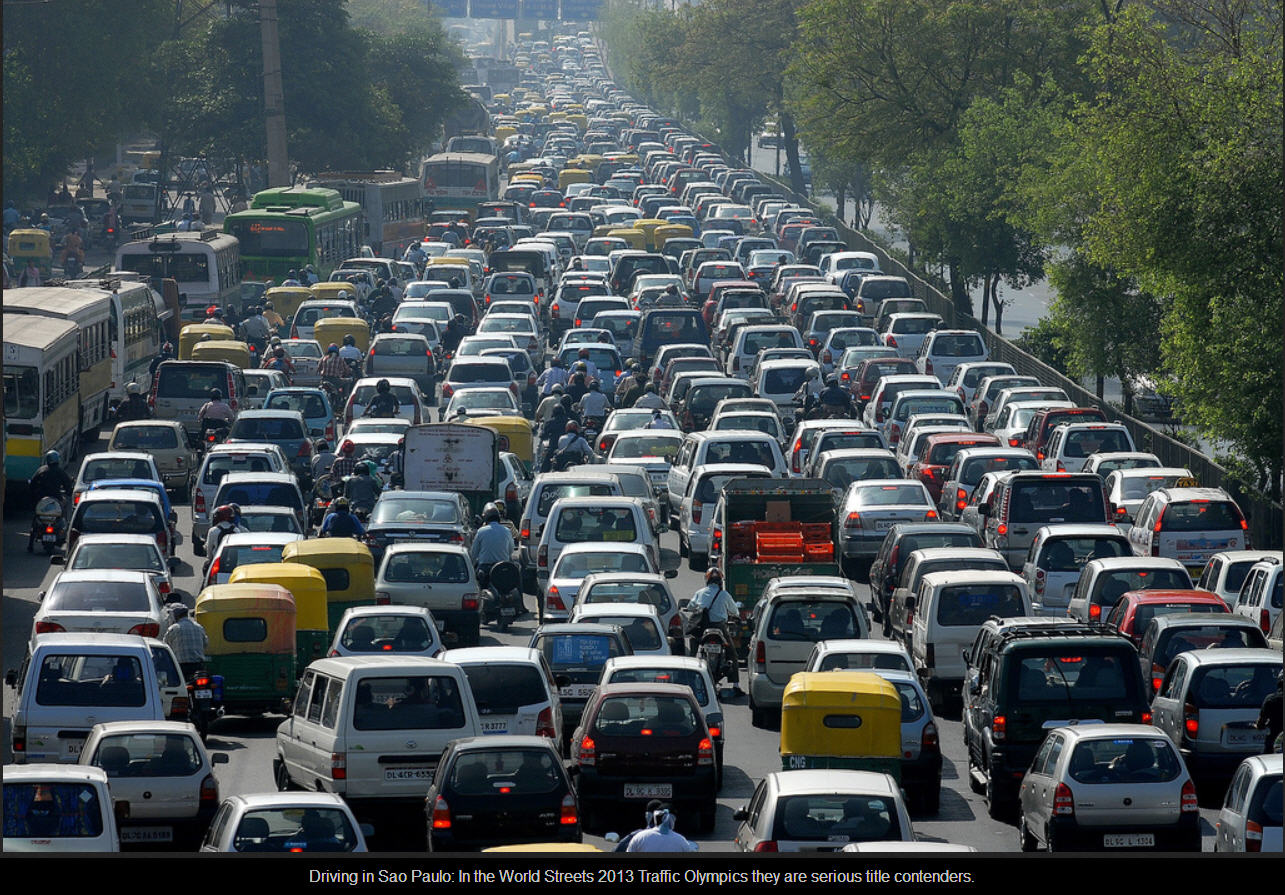 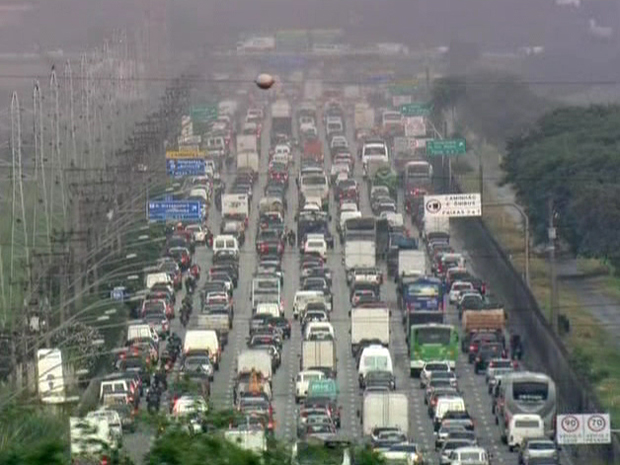 Thinking Ahead
Pick a problem of Urbanization and brainstorm several solutions that you can think of to solve the problem in a graphic organizer.
Possible Solution
Possible Solution
Problem caused by Urbanization
Possible Solution
Possible Solution